UCR UCPath
Transaction Processing Pilot Kickoff
May 15, 2019
agenda
Sponsor Welcome
Background
Pilot Summary
Pilot Objectives & Guiding Principles
Pilot Structure & Timeline
Training Requirements & Plan
Support Structure
Pilot Success 
Next Steps
Sponsor Welcome
Ameae Walker – Vice Provost for Academic Personnel
Pilot Background
In the Fall of 2018 the UCR UCPath Sponsors requested that the UCR project team undertake a review of the FOM | UCPath Implementation. The charge included a review and change to our campus transaction processing model to increase visibility and reduce redundancy by leveraging the UCPath native Approval Workflow Engine (AWE).
This review is consistent with the campus position at UCPath go-live in December 2018, that a review of the campus model should be conducted approximately one year after deployment to (1) ensure consistency of tools, processes & training, and (2) further optimize UCR’s campus UCPath organizational structure and transaction processing model.
pilot transaction units
Information Technology Services (ITS) - R'SSC
School of Medicine – Biomed & OB/GYN depts. – R'SSC
Enrollment Management – Undergraduate Admissions dept. – R'SSC
BAS – Housing, TAPS & Fleet Services – R'SSC
School of Business – POSSC
School of Public Policy - POSSC
Graduate School of Education – POSSC
CHASS – Dean's Office, Student Affairs depts. – Harvest
CHASS – English, Philosophy & Eng/Hist/Phil Admin depts. – Harvest
Student Affairs – Student Health Services dept. - Citrus
Pilot Summary
Objective, Summary, Timeline
Objective & guiding Principles
Implement a pilot program that modifies UCR’s UCPath operations by leveraging delivered PeopleSoft work-flow to:
Minimize re-keying of data by moving UCPath transactional activity closer to the source
Increase UCR visibility into UCPath transactions
UCR’s pilot program should be informed by:
Operational experience of UCR’s project team, central offices, Shared Services Centers & campus units
Lessons learned from other production UCPath campuses
The pilot implementation plan should minimize disruption to campus units while pursuing the above objectives.
Pilot PhaseS
July – September		October – December	   Post-December
Pilot Phase I – Unit initiation
Pilot Phase II – Unit initiation & Approval
New for Phase II:
Phase III – Assessment & Transition
Implementation of recommend pilot changes
(TBD)
Completion of draft pilot assessment report
(January 2020)
Campus involvement in remaining UCPath implementations (through May 2020)
Pilot Phase I & II – Summary Timeline
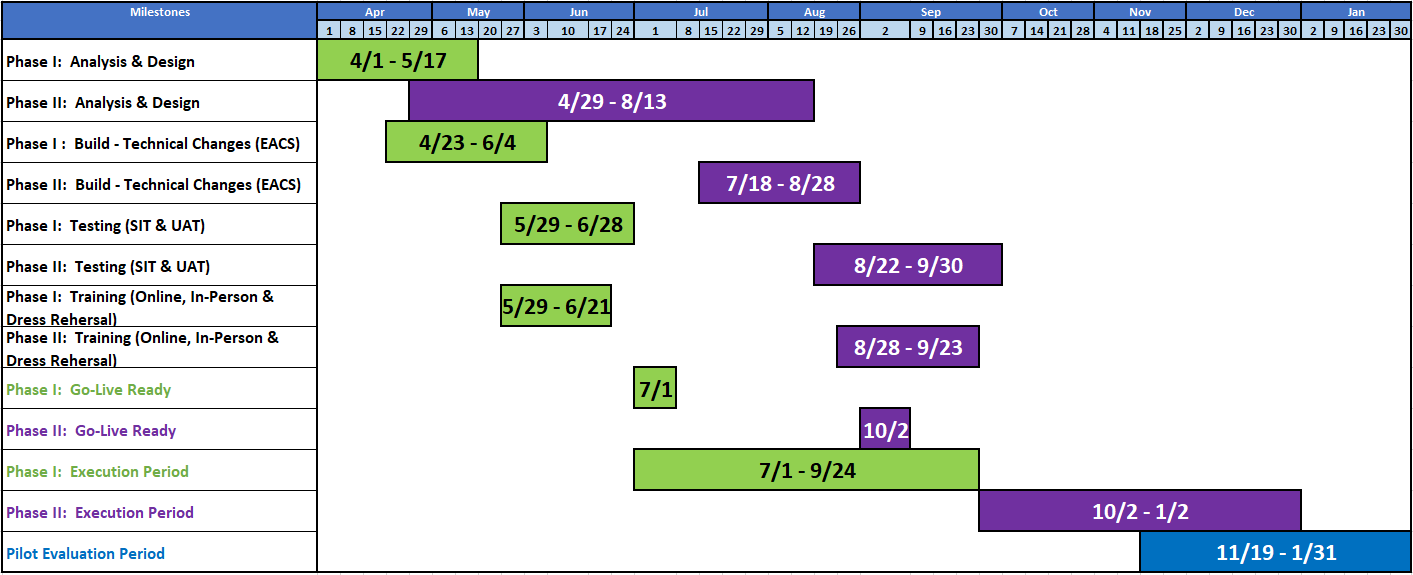 Training
Approach, Phases
APPROACH TO TRAINING
Layered Curriculum Approach to Learning – Training for Phase I of the Pilot will be conducted in 4 distinct layers:
APPROACH TO TRAINING (cont.)
Due to the Layered Curriculum Approach to Learning, the following are MANDATORY for all Transactional Units:
Online Pre-Training
In-Person Training 
Dress Rehearsal
Labs are optional, but attendance is highly recommended. 
Shared Services Centers are required to attend the following training:
Three In-Person Training courses and one 2 hour session with the SSCs only
Dress Rehearsal
DEPARTMENT SAAs
Department SAAs will provision access for transactional unit users upon confirmation that all mandatory training has been completed.
ONLINE PRE-TRAINING –Phase I
Web-based, will be held (for Phase I) from May 29th to June 4th. Access to this training will be 24/7. Online pre-training is expected to be a total of 16 hours. 
Composed of online, self-paced courses and resources that introduce future initiators to UCPath basics and navigation and transactional processes. Online pre-training is composed of 8 modules:














After completing each module, participants will be asked to take a 5 question quiz. Participants will need to pass the quiz with a score of at least 80%. All quizzes will be hosted in the LMS.
ONLINE PRE-TRAINING – Phase I
Web-based training will be held from May 29th to June 4th. Access to this training will be 24/7. 
Online pre-training is expected to be a total of 16 hours. 
Online, self-paced courses and resources that introduce future initiators to UCPath basics and navigation and transactional processes. Online pre-training is composed of 8 modules.
After completing each module, participants will be asked to take a 5 question quiz. Participants will need to pass the quiz with a score of at least 80%. All quizzes will be hosted in the LMS.
IN-PERSON TRAINING – Phase I
Will be held from June 10th to June 22nd. 
In-person training is expected to be a total of 30 hours. 
Composed of lecture-based and hands-on sessions (using the UCPath Training Environment, in-person training builds on knowledge acquired during the Online Pre-Training. In-Person training is composed of 12 courses (see below and next slide for course details). 
Shared Services Centers are expected to attend 4 courses (total of 10 hours of Training). These are highlighted below in yellow.
IN-PERSON TRAINING – Phase i
Will be held from June 10th - June 22nd. 
In-person training is expected to be a total of 30 hours. 
Composed of 12 lecture-based and hands-on sessions (using the UCPath Training Environment), builds on knowledge acquired during the Online Pre-Training.
4 in person courses will be provided to Shared Services Centers.
IN-PERSON TRAINING (cont.) – Phase I
Shared Services Centers are expected to attend courses highlighted in yellow. Another meeting session with only the SSCs will also be scheduled during the second week of in-person training for 2 hours.
DRESS REHEARSAL – Phase I
Dress Rehearsal will take place the week prior to deployment (June 24 – 28).
During the course of the week, various end-to-end scenarios will be tested in the UCPath Testing Environment, including AWE approvals, performed by the Shared Services Centers. 
Expected duration of the Dress Rehearsal is 20 hours over the course of 1 week.  The following scenarios will be tested:
DRESS REHEARSAL – Phase I
Involves production-like execution of end-to-end scenarios in the UCPath Testing Environment, including AWE approvals. 
Will take place the week prior to deployment (June 24 – 28). 
Partners Shared Services Centers with client pilot units.
Expected duration of the Dress Rehearsal is 20 hours over the course of 1 week.
LABS – Phase I
Web-based (via Zoom) and in-person (location(s) TBD, but will likely be on campus), will be held after Phase I Pilot Deployment on a weekly basis.  
These optional sessions are designed to assist Transactional Unit initiators in transacting REAL requests in the UCPath Production Environment. 
Meeting cadence will decrease over time.
LABS – Phase I
Web-based (via Zoom) and in-person, will be held during Phase I Pilot on a weekly basis.  
These optional sessions are designed to assist Transactional Unit initiators in transacting requests in the UCPath Production Environment. 
Meeting cadence will decrease over time.
Pilot support
The project team & Shared Services Centers will provide comprehensive support to pilot units, including:
Updated project documentation and job aids
Just-in-time training & support during the pilot (labs)
Project hypercare structure
Support scenario matrix
More information about support will be provided in future meetings.
Metric/Success measures
As a pilot initiative, success will primarily be determined by evaluating the impact of the pilot changes on visibility & redundancy.
The project team, working with Shared Services, is developing a number of objective & subjective measurements to assist in the overall evaluation of the pilot.
These measures will include:
Evaluation of pilot unit and Shared Services performance
Feedback on pilot participants’ experiences
More information on metrics will be provided in upcoming pilot meetings.
next steps
Transactional Units and their relevant SSCs should meet to discuss their pilot engagement and determine contacts for each entity and process.
Transactional Units should review the mandatory training schedule in this presentation and hold the dates/times - more information to come.

					Questions?